Муниципальное дошкольное образовательное учреждение детский  сад комбинированного вида № 3                                  
 << Cветлячок>>
«Утверждаю»
Заведующий МДОУ-д/с №3
Н.Н. Пономаренко
АДАПТИРОВАННАЯ ПРОГРАММА  
КОРРЕКЦИОННО - РАЗВИВАЮЩЕЙ  
 РАБОТЫ   ДЛЯ ДЕТЕЙ С ОНР.
Программа  принята на заседании   педагогического совета МДОУ №3
 протокол  № 1 от 1. 09. 2014 г
Программа предназначена  для детей от 5 до 7 лет.
Срок освоения программы – 2года
Составитель: учитель-логопед высшей            квалификационной  категории           
Антонова С.А.
Люберцы, 2014 г.
[Speaker Notes: Муниципальное дошкольное образовательное учреждение
                детский  сад комбинированного вида № 3 << Cветлячок>>

                                                                                                                   «Утверждаю»
                                                                                                заведующий МДОУ-д/с №3
                                                                                                 Пономаренко Н.Н……………                                                                                                                                                                                                    
                                                                                                  « 14» сентября 2014года
 
                                                                          
                          АДАПТИРОВАННАЯ ПРОГРАММА 
                КОРРЕКЦИОННО  - РАЗВИВАЮЩЕЙ   РАБОТЫ 
                                       ДЛЯ ДЕТЕЙ С ОНР. 
 Программа предназначена для детей от 5 до 7 лет.
Срок освоения программы – 2года   
                                                                                                                                                                                                                                                                                                                                              Программа  принята на заседании
                                                                                  педагогического совета
    МДОУ  №3                        
                                                                                                      протокол  № 2 от 14.11.2014 г
                                                                                                              Составитель: учитель-логопед
                                                                                                 высшей квалификационной категории
                                                                                                                            Антонова С.А.
 
                                                                      Люберцы, 2014 г.]
Пояснительная записка
Вступление в силу нового закона «Об Образовании в Российской Федерации» требует введения в деятельность общеобразовательного учреждения (работающего с детьми с ограниченными возможностями здоровья) нового направления -   разработку адаптированной образовательной программы (далее - Программа). 
Эта ситуация обусловила реальную необходимость создания методического обеспечения, организационных документов, определяющих структуру и содержание Программы.
Данный «Порядок» призван помочь специалистам в разработке адаптированной образовательной программы для разных категорий детей с ограниченными возможностями здоровья общеобразовательных учреждений всех уровней. 
«Порядок» знакомит со структурой адаптированной образовательной программы, механизмами ее разработки…
Методические рекомендации к составлению адаптированной программы  для ребенка с ОВЗ
В соответствии с ч. 1 ст. 79 Федерального закона "Об образовании в Российской Федерации" от 29.12.2012 №273-ФЗ установлено:  « содержание образования и условия организации обучения и воспитания обучающихся с ограниченными возможностями здоровья ( ОВЗ) определяются адаптированной  образовательной программой.»
АП разрабатывается с учетом Федеральных Государственных Образовательных Стандартов образования детей с ОВЗ на основании основной общеобразовательной программы и в соответствии с особыми образовательными потребностями лиц с ОВЗ.
Дети с ОВЗ
Дети-инвалиды, лица  с нарушениями слуха, зрения ,опорно-двигательного аппарата, речи, интеллекта, расстройствами аутистического спектра, сложными дефектами.
Реализация Программы осуществляется с учетом рекомендаций ПМПК и включает основные направления деятельности:
Встреча с семьей с целью знакомства и  сбора информации о развитии ребенка
Психолого-
педагогическое  обследование всех сфер деятельности детей данной категории
Проектирование,  
разработка и утверждение образовательной программы для ребенка с ОВЗ.
Формулируются цели и задачи индивидуальной  образовательной программы
Педагогами и специалистами МДОУ разрабатываются индивидуальные образовательные маршруты  (или индивидуальный план работы) для конкретного ребенка , учитывая общеобразовательную программу  МДОУ.  Данные индивидуальные образовательные маршруты  включают содержание основных разделов базовой программы, а также коррекционные направления для конкретного ребенка, рекомендованные специалистами учреждения.
В конце учебного года по итогам реализации индивидуальной образовательной программы в рамках ПМПК  проводится  итоговая диагностика  различных сфер развития ребенка
Структура АП для  ребенка с нарушением речи в МДОУ № 3 города Люберцы
Титульный лист
Пояснительная записка
Содержание программы
Приложения
Содержание 
пояснительной записки
краткая психолого-педагогическая характеристика лиц с ОВЗ
.
особенности психофизического развития
цели и задачи обучения  на текущий период
программы, на основе которых подготовлена АП
Содержание программы
Образовательный компонент
Коррекционный компонент
Воспитательный компонент
При подготовке данного материала были использованы ссылки на:
Федеральный закон "Об образовании в Российской Федерации" от 29.12.2012 № 273;
СанПиН 2.4.1.3049-13 от 15.05.2013 № 26.
АП принимается  на
педагогическом совете
и  утверждается  директором МДОУ
Приложения:
Годовой план учителя-логопеда;
календарно-тематический план;
план индивидуальной работы с ребенком;
планы других педагогов, работающих с детьми,
 имеющими нарушения речи.
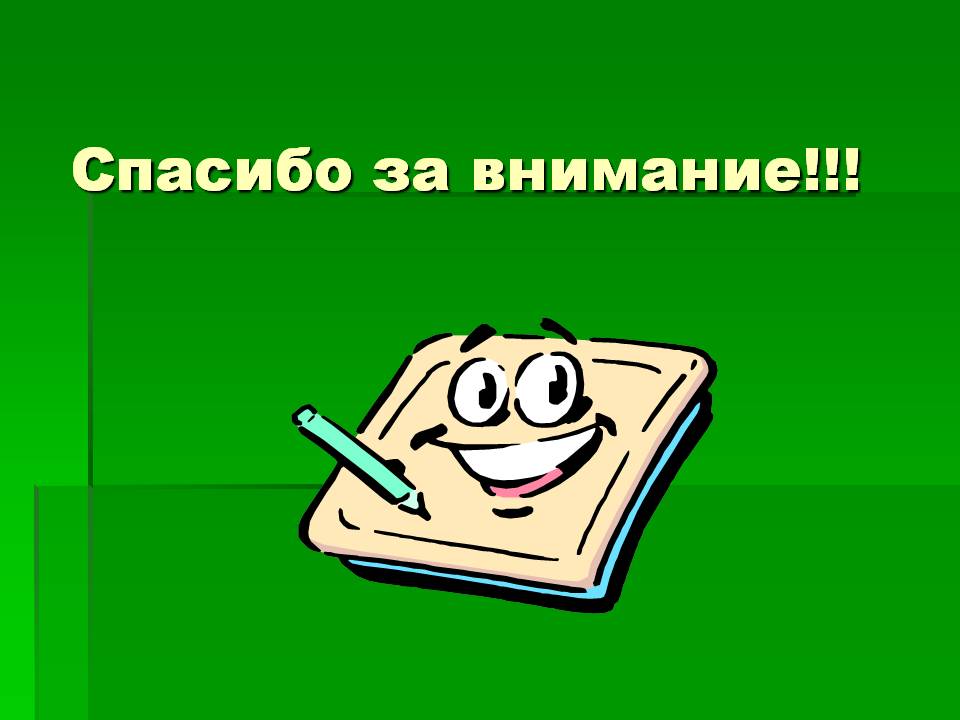 Хорошего дня и отличного настроения!